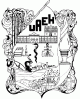 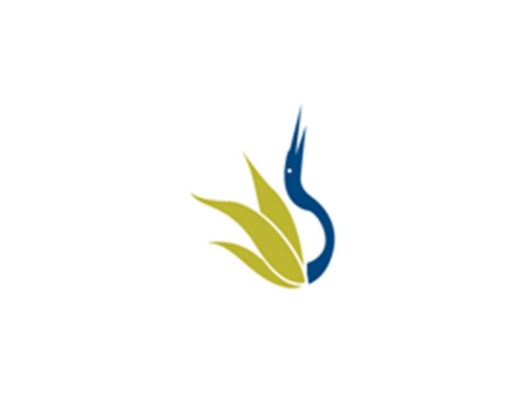 UNIVERSIDAD AUTÓNOMA DEL ESTADO DE HIDALGO
ESCUELA SUPERIOR DE ZIMAPÁN
Licenciatura en Contaduría

Tema: Costeo por Actividades

L.C. Beatriz Caballero Máximo

Enero – Junio 2014
Tema: Costeo por actividades

Resumen (Abstract)

De acuerdo al sistema ABC los productos no generan costos, son las actividades las que consumen recursos.

 According to the ABC System products do not generate costs, are the activities that consume resources.

 Palabras clave: (keywords)

Sistema ABC, productos, actividades y  costo
ABC system, products, activities and cost
Objetivo general:


Identificar las características de un Sistema de Costeo por actividades, según las NIF mexicanas y preparar estados financieros
Nombre de la unidad:

UNIDAD IV : Tendencias actuales en la determinación de los costos.


Objetivo de la unidad:

Conocer y aplicar las técnicas para registro contable  de costeo por actividades y costos-precios de transferencia.
Tema:

4.1 Costeo por Actividades

Introducción:

El costo basado en actividades  (costo ABC) surge en la década de los 80 por Robert Kaplan Cooper, 
en este modelo los costos indirectos  no se asignan  a los productos,  se  asignan a las actividades  que realizan para producir dichos productos
ABC 
(Activity  Based Costing)
El costeo basado en actividades es una herramienta útil 
de medición de costos,
de planificación y de control estratégico
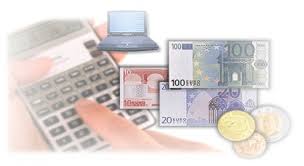 Objetivos del Sistema ABC
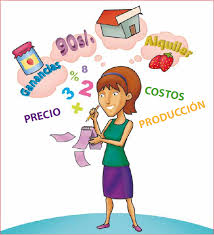 1. Incrementar el valor agregado en beneficio del cliente.
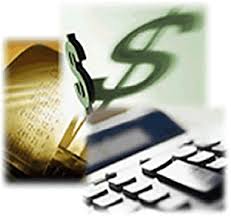 2. Incrementar las utilidades de la Empresa a través del valor agregado que se le proporciona al cliente.
Actividad
Conjunto de actuaciones o tareas
que tienen como objetivo agregar 
valor a un servicio, a un objeto
Producto o servicio.
- Expedir pedidos de los clientes
	- Negociar precios
	- Clasificar un proveedor
	- Cobrar
	- Facturar
	- Diseñar un nuevo producto
	- Elaborar informes
                  - Analizar
                  - Interpretar
	- Asear, etc.
Generalmente las actividades se describen en verbo, ejemplo:
Una actividad describe lo que la empresa hace, la forma en que se utiliza el tiempo y las salidas de los procesos.
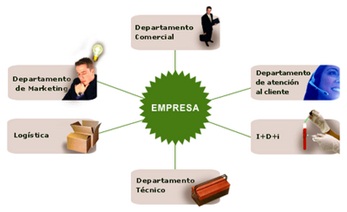 El análisis de actividades identifica
 la forma en  que una empresa utiliza 
sus recursos  para conseguir, 
 los objetivos del negocio.
Recursos
Elementos humanos, fisicos 
o tecnologicos utilizados o consumidos 
en las actividades
¿CÓMO OPERA EL SISTEMA ABC?
Gastos Directos
Producto
Gastos Indirectos
Monto del costo cada vez que decidimos ejecutar  alguna acción  que implique el uso de recursos para obtener un servicio o producto
(COST DRIVER)
Agrupan  actividades
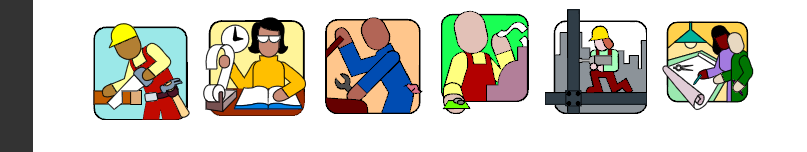 Pasos para el diseño de un sistema ABC
Conclusión
El sistema ABC se instaura como una filosofía de gestión empresarial, en la cual deben participar todos los individuos que conformen la
empresa, desde los obreros y trabajadores de la planta,
hasta los más altos directivos, ya que al tener cubiertos
todos los sectores productivos, se lleva a la empresa a
conseguir ventajas competitivas y comparativas frente a
las entidades que ejercen su misma actividad.
Bibliografía :


CINIF. (2014) Normas de Información Financiera. México: CINIF

Ramírez D. (2004) Contabilidad Administrativa. México: Mc Graw Hill

Polimeni R. & Fabozzi F. (2005) Contabilidad de Costos: conceptos y aplicaciones para la toma de decisiones gerenciales.
México: Mc Graw Hill